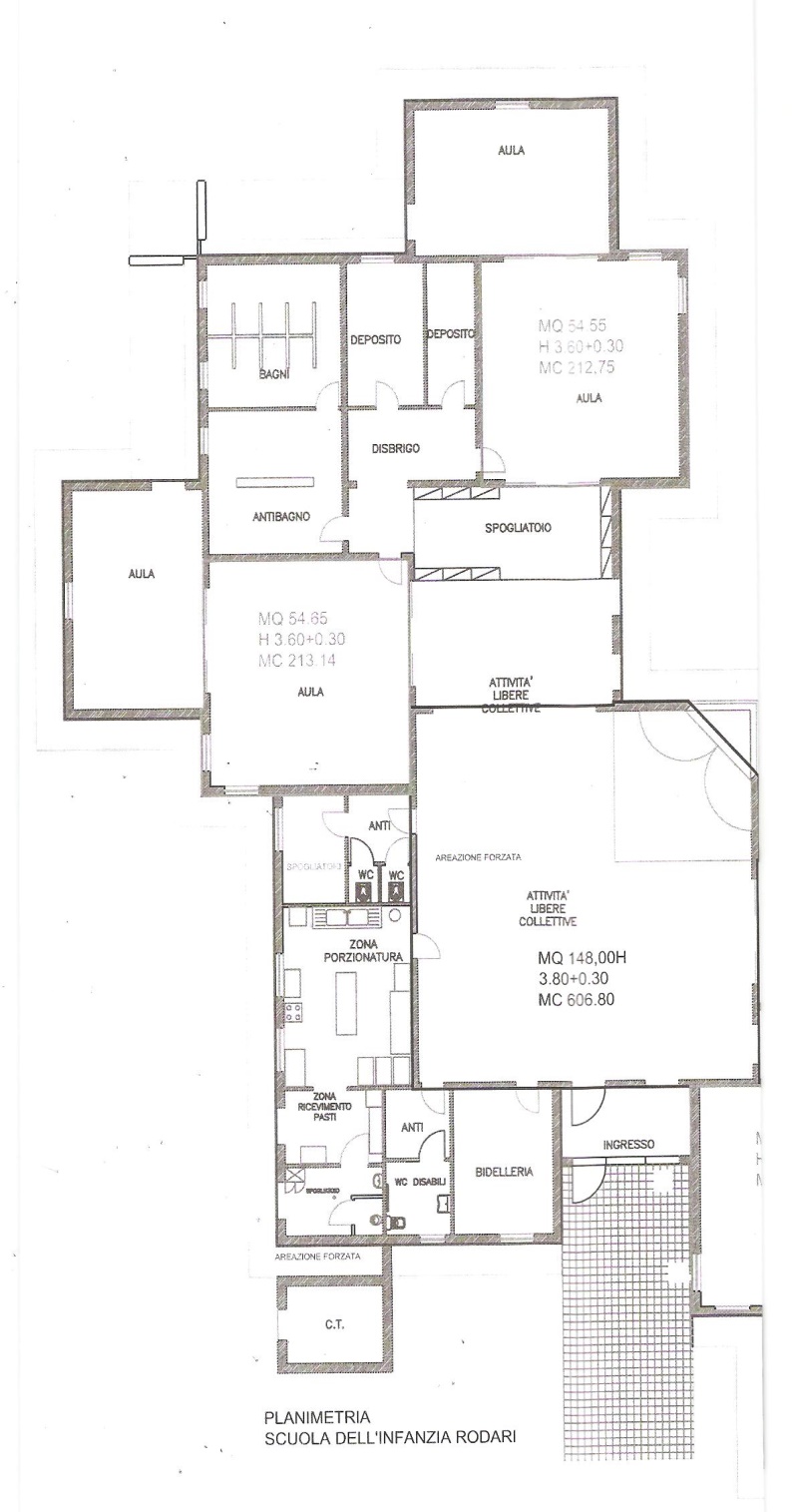 Sez B
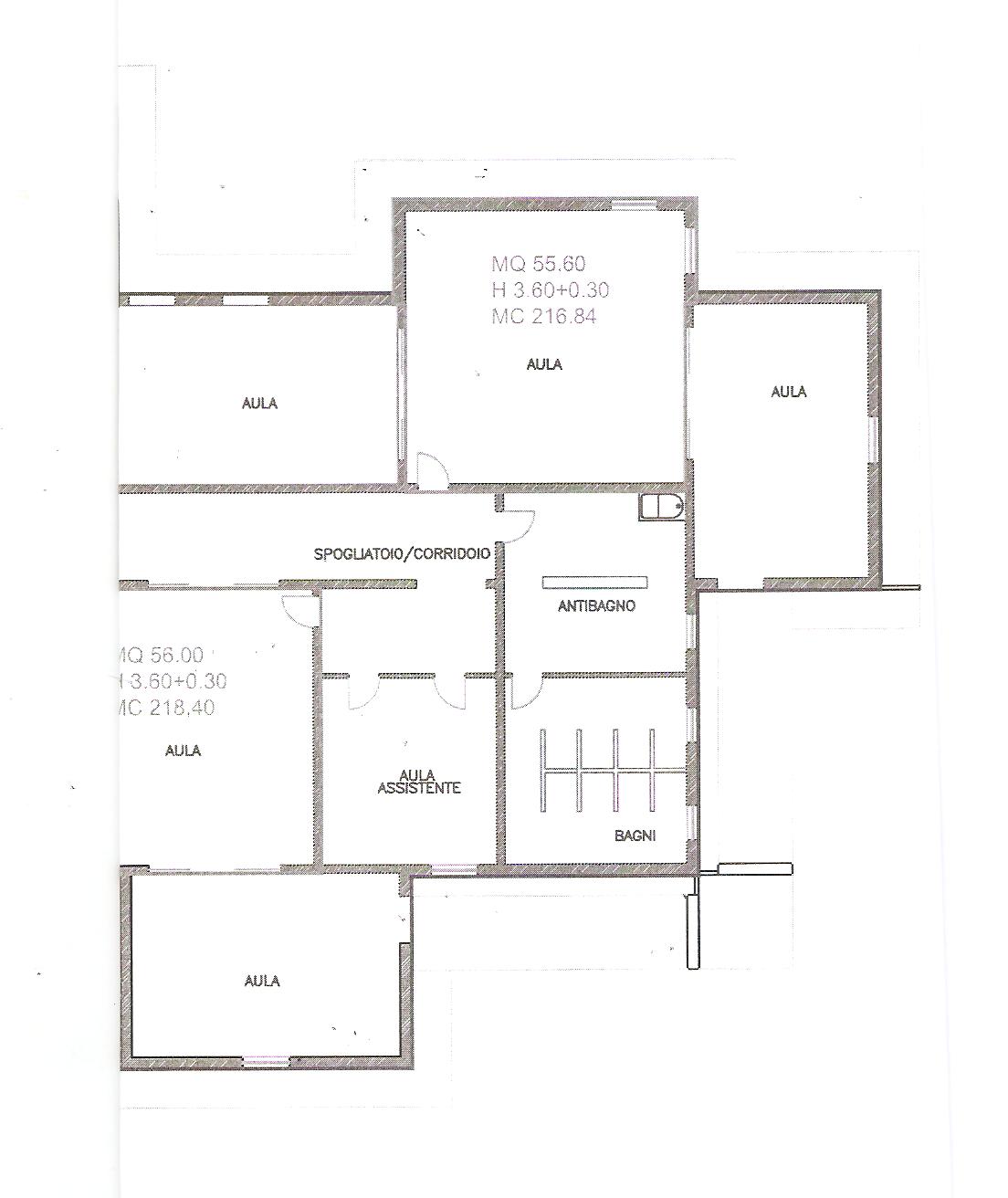 Sez  A
Sez D
AULA COVID
Sez C
Ingresso A